令和６年４月１２日現在　　　　　　
江戸川区立南小岩小学校
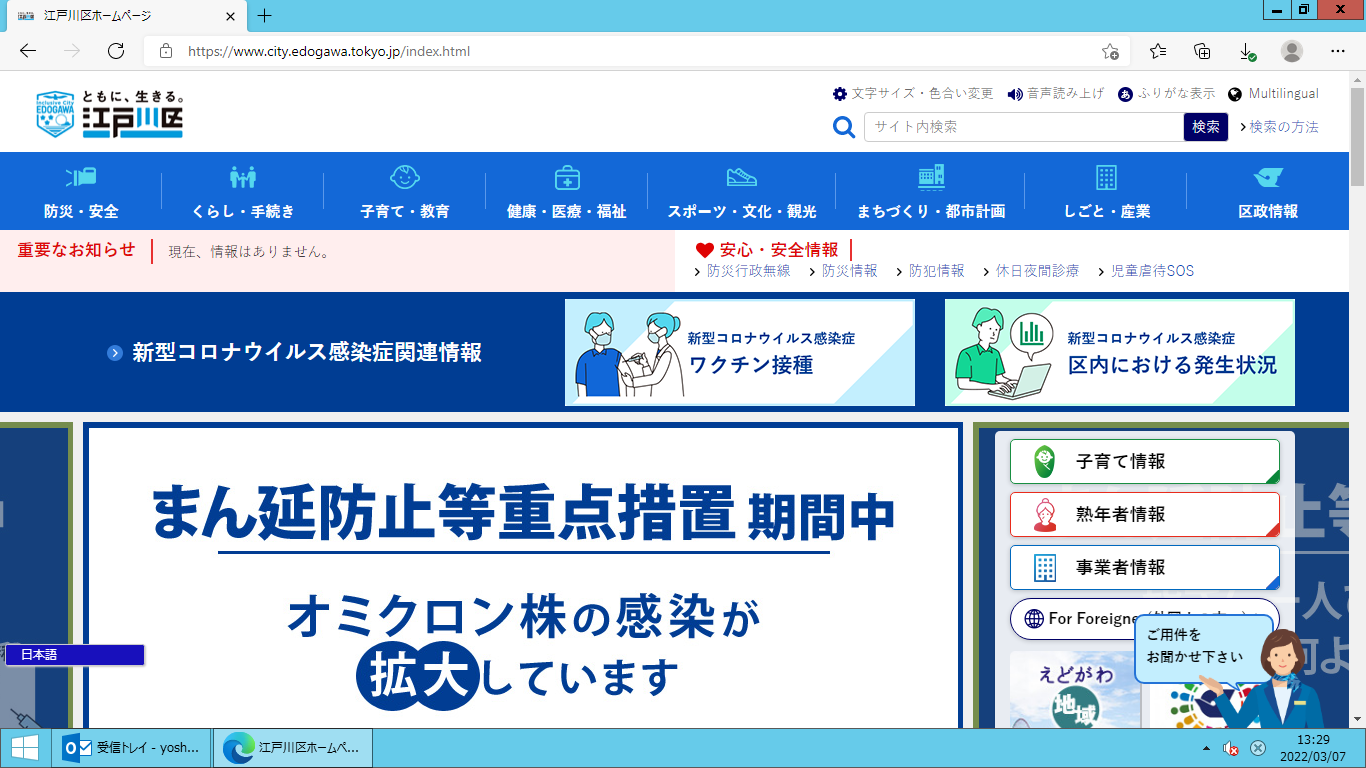 誰一人取り残さないための学力向上アクションプラン